Министерство образования и молодежной политики Свердловской области
Государственное автономное профессиональное образовательное учреждение Свердловской области
«Камышловский педагогический колледж»
Обоснование значимости мотивационного видеоролика о коррупции
Исполнитель: 
Буторина В.В.,
студентка 4А группы
Руководитель: 
Шаркова Е.В.,
Лотова Г.П.
Камышлов, 2023
Вся деятельность СМИ по вопросам борьбы с коррупцией в России сводится к следующим основным целям:

Формирование негативного общественного мнения в отношении коррупции, неприятия коррупции.
Проведение анализа и оценки деятельности органов государственной власти по противодействию коррупции.
Привлечение внимания государственной власти к
    отдельным проявлениям коррупции
Привлечение граждан и общественных организаций к
    систематическому противодействию коррупционным 
    явлениям.
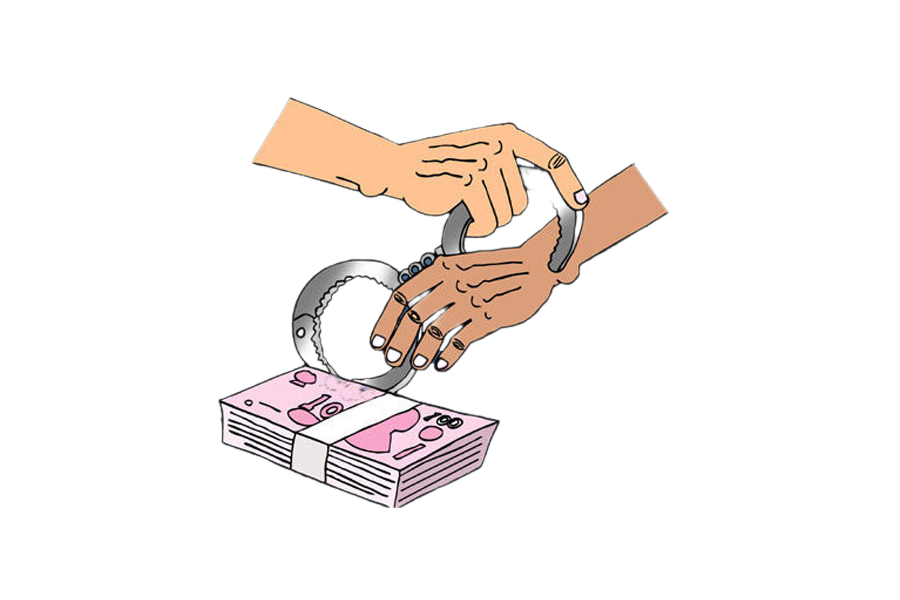 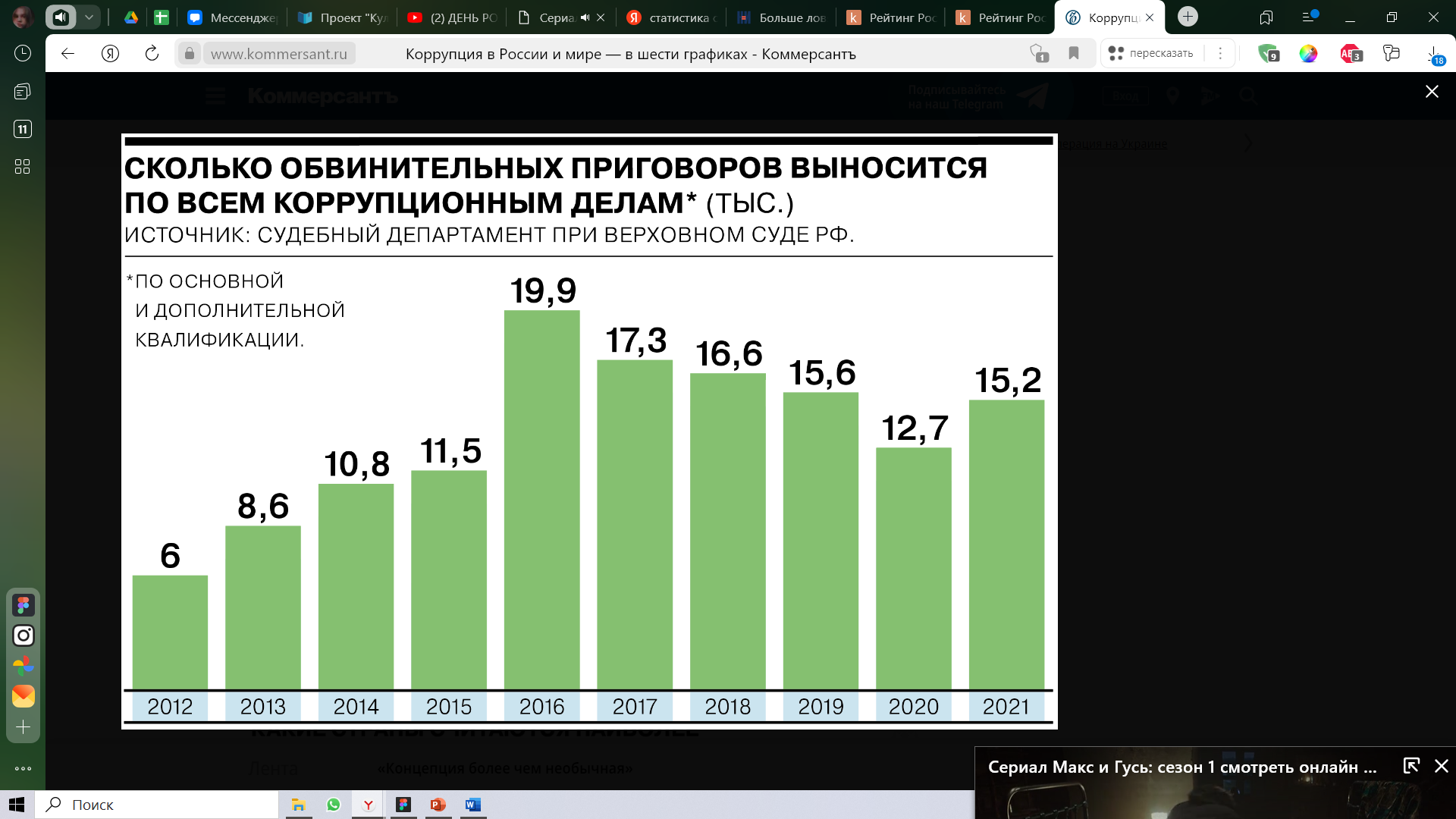 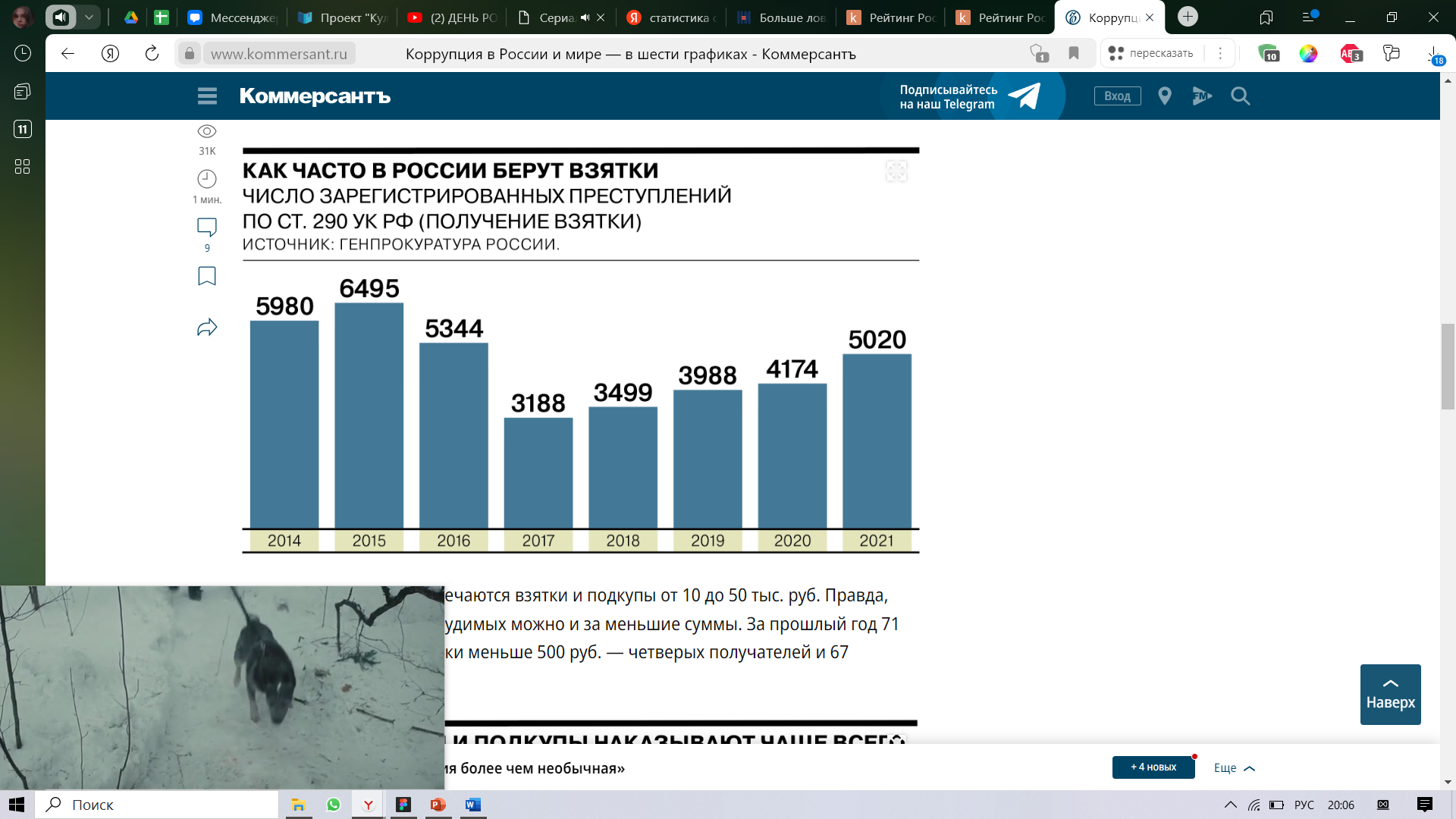 По мнению Ковалева А.Г. подражание −  это следование общим образцам поведения, примерам, эталонам, стереотипам,  принятым в группе.
 В младшем школьном возрасте ученики признают учителя, как правило, в первую очередь в силу авторитетности для них самой ролевой позиции педагога. Общеизвестно, что наиболее сильно впечатление на детей производит учитель начальных классов. 




Обязательным требованием к авторитетному учителю является моральная чистоплотность. Нравственные отношения пронизывают все стороны общения учителя и учащегося. Любой хороший или плохой поступок обязательно имеет нравственный аспект.
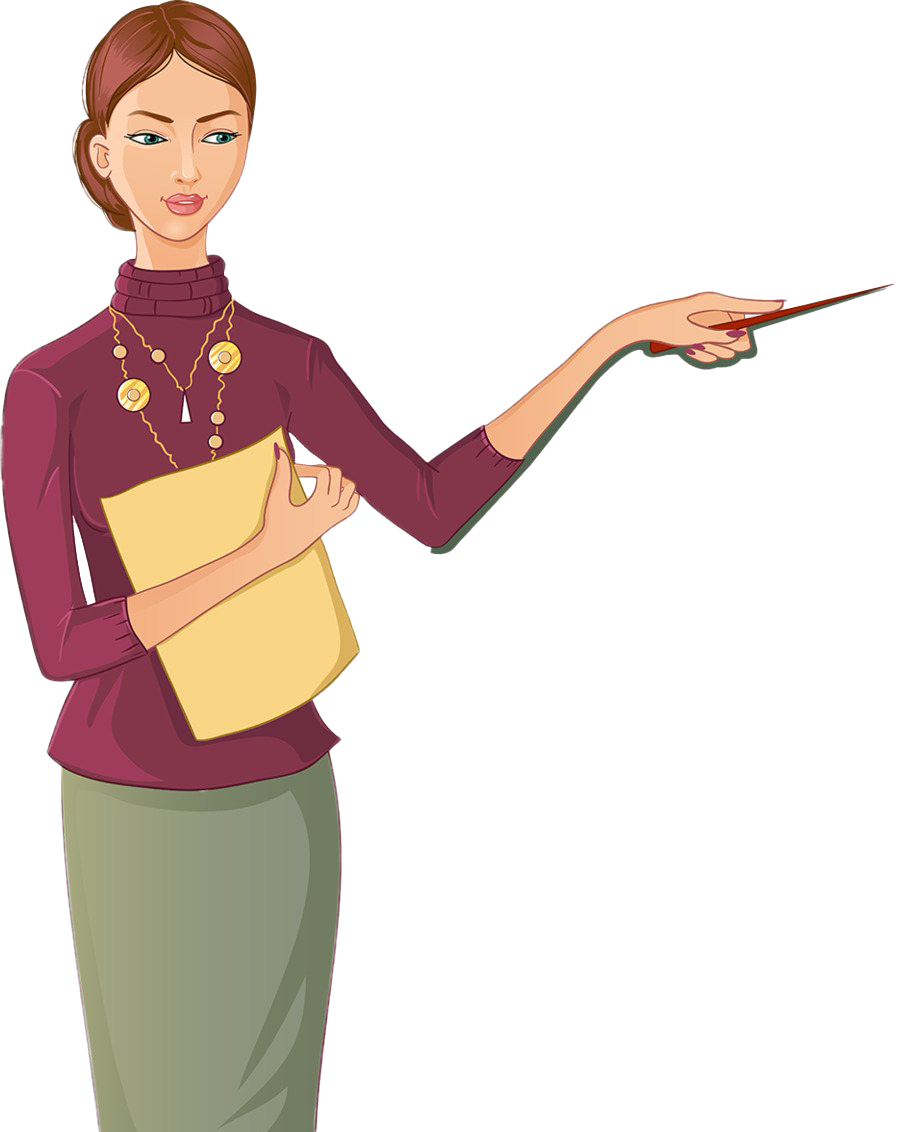 Министерство образования и молодежной политики Свердловской области
Государственное автономное профессиональное образовательное учреждение Свердловской области
«Камышловский педагогический колледж»
Обоснование значимости мотивационного видеоролика о коррупции
Исполнитель: 
Буторина В.В.,
студентка 4А группы
Руководитель: 
Шаркова Е.В.,
Лотова Г.П.
Камышлов, 2023
Список источников
Феномен подражания как механизм развития интеллектуального поведения и метакогнитивных способностей школьников в рамках специально организованной среды URL: https://psychology.snauka.ru/2017/09/8158
СМИ как эффективный инструмент противодействия коррупции в Российской Федерации URL: https://sciff.ru/10299-2/
Коррупция в России и мире — в шести графиках URL: https://www.kommersant.ru/doc/5708590
Рейтинг России по уровню коррупции в мире 2023 URL: https://kafebochka.ru/reiting-rossii-po-urovnyu-korrupcii-v-mire-2023
Каратыгина, Е. В. Роль и влияние личного примера учителя в процессе воспитания. Педагогический авторитет учителя / Е. В. Каратыгина. — Текст : непосредственный // Аспекты и тенденции педагогической науки : материалы I Междунар. науч. конф. (г. Санкт-Петербург, декабрь 2016 г.). — Санкт-Петербург : Свое издательство, 2016. — С. 113-115. — URL: https://moluch.ru/conf/ped/archive/209/11418/ (дата обращения: 04.12.2023).